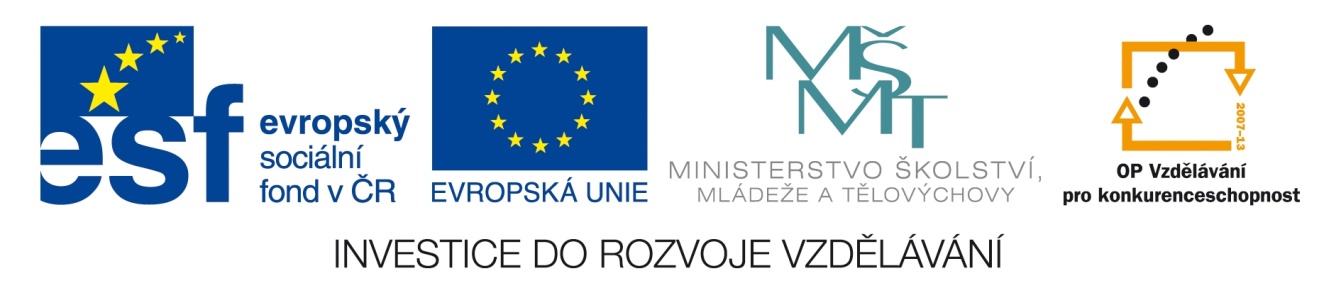 Registrační číslo projektu: CZ.1.07/1.1.38/02.0025
Název projektu: Modernizace výuky na ZŠ Slušovice, Fryšták, Kašava a Velehrad
Tento projekt je spolufinancován z Evropského sociálního fondu a státního rozpočtu České republiky.
PTÁCI  SOVY
Př_121_Obratlovci_Ptáci sovy

Autor: Mgr. Hana Krajčová

Škola: Základní škola Fryšták, okres Zlín
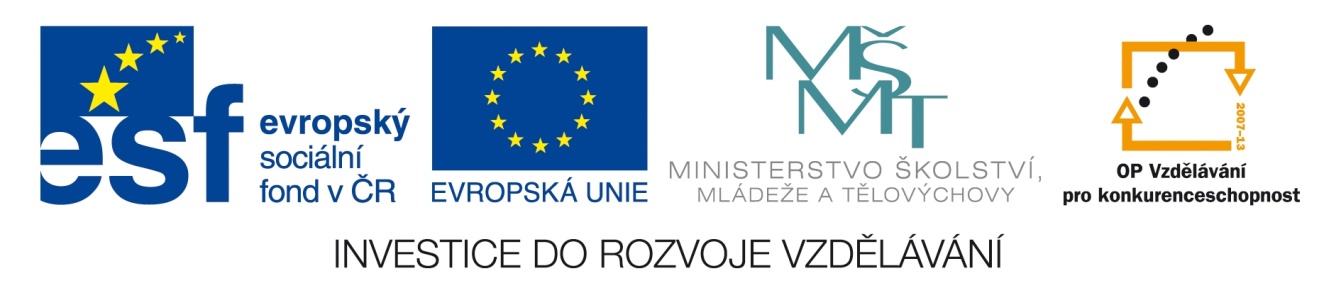 Anotace:
Tento digitální učební materiál je určen pro předmět přírodopis, 7.ročník.
 Je zaměřen na opakování znaků a zástupců ptáků ze skupiny sov,  
     jeho součástí je procvičení učiva formou testových otázek.
 Materiál vznikal ze zápisů autorky, která vycházela z učebnice: Černík,V., 
     Hamerská, M., Martinec, Z., Vaněk, J. Přírodopis 7: Zoologie a botanika  
     pro základní školy. 1. vyd. Praha: SPN, 2008, ISBN 978-807-2353-873
Znaky:
loví v noci – tichý let
výborný sluch i zrak
otáčivá hlava (270°)
oči směřují dopředu, kolem „závoj“ z peří
ostrý zahnutý zobák
prsty porostlé peřím, otáčivý „vratiprst“
silné ostré drápy
nestrávené zbytky potravy – vývržky
význam: v různých kulturách symbol moudrosti nebo smrti
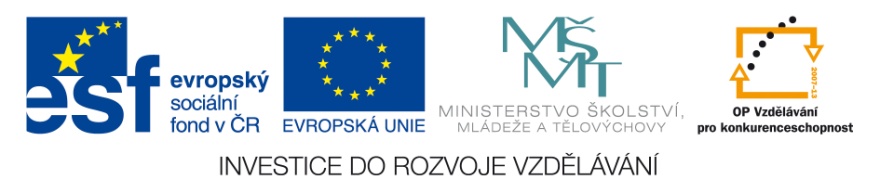 Puštík  obecný
VĚJÍŘ Z PEŘÍ  KOLEM OČÍ
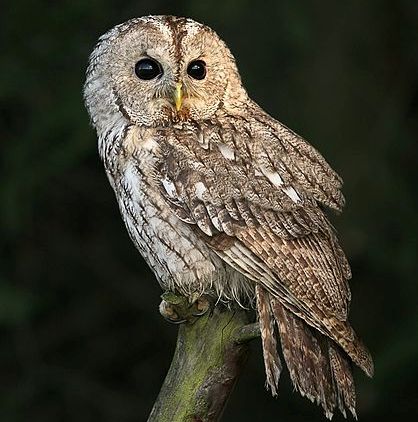 OSTRÝ ZAHNUTÝ ZOBÁK
OSTRÉ SILNÉ DRÁPY, VRATIPRST
1
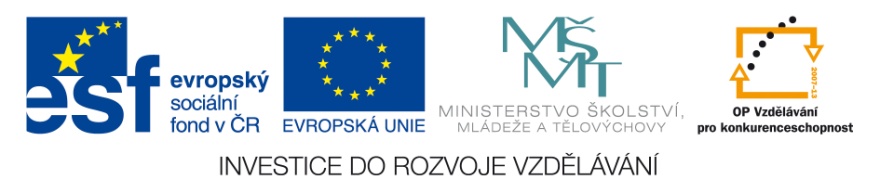 Sovovití
Sova pálená - nejrozšířenější sova
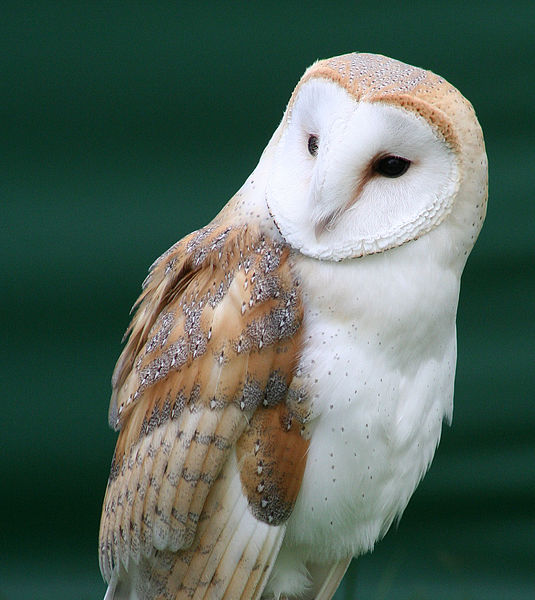 2
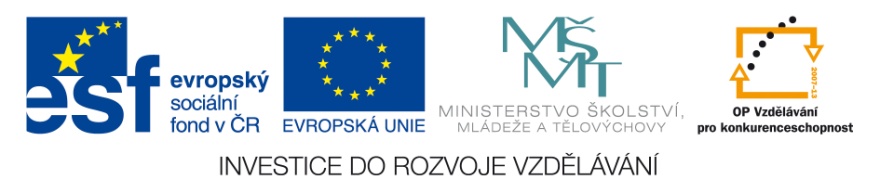 Puštíkovití
Puštík obecný
Kalous ušatý
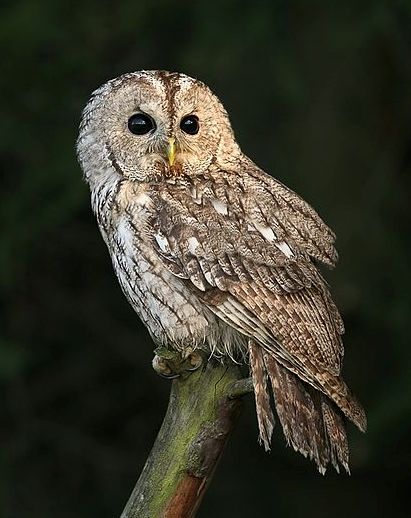 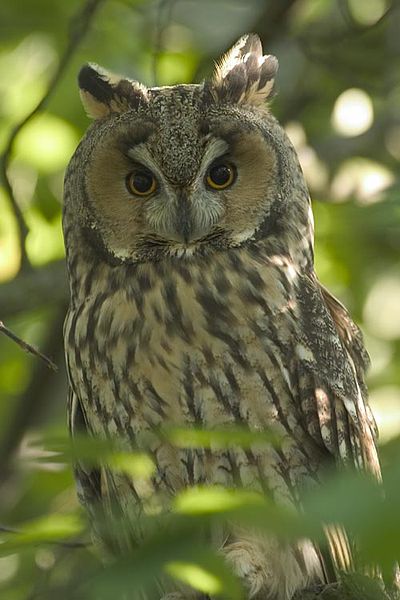 Sovice sněžní
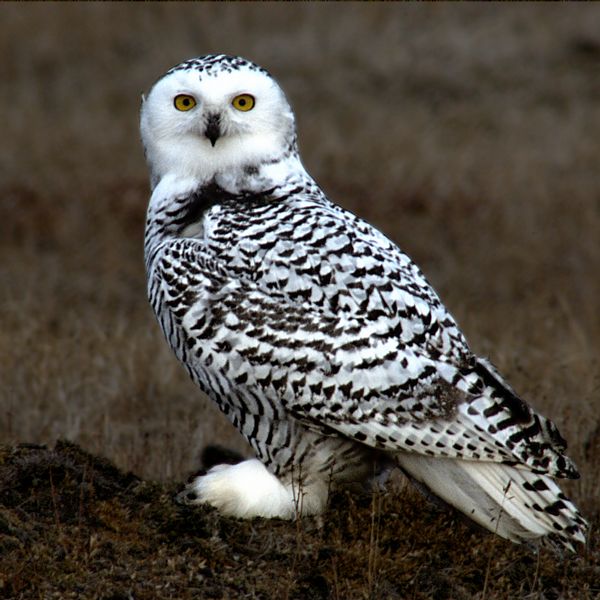 3
4
Výr velký
Sýček obecný
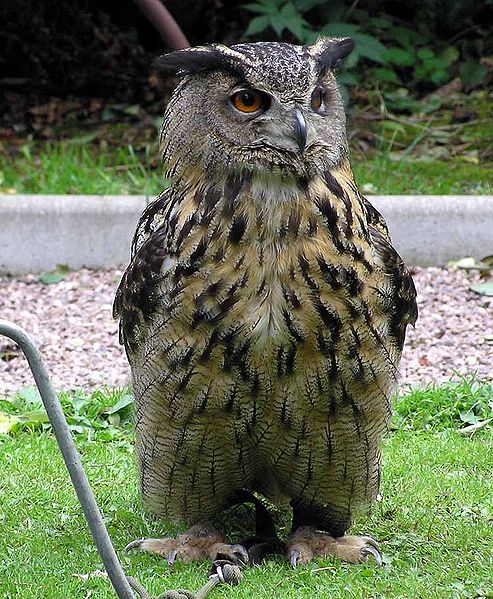 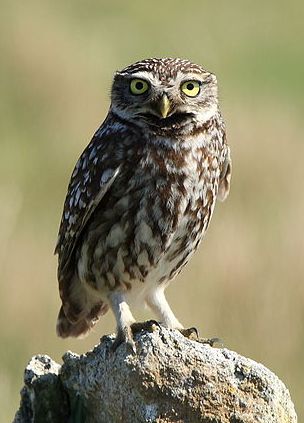 5
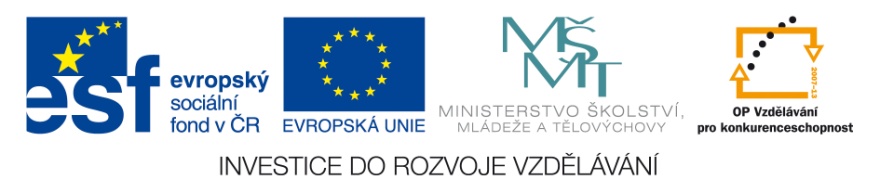 6
7
Sovy loví potravu:


v noci

ve dne

vždy (ve dne i v noci)
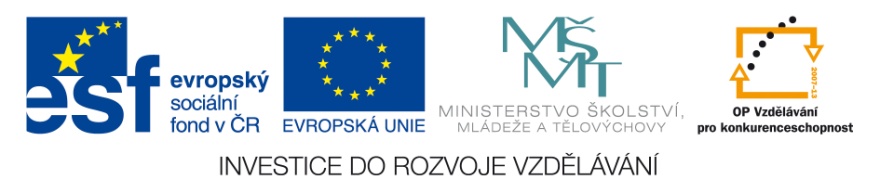 4. prst na končetinách sov je:


zakrnělý

velký s ostruhou

otáčivý
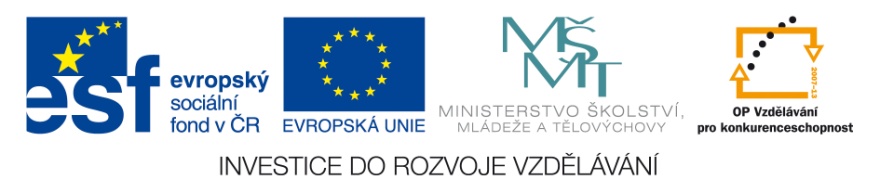 Sovy se orientují:


pouze sluchem

sluchem i zrakem

pouze zrakem
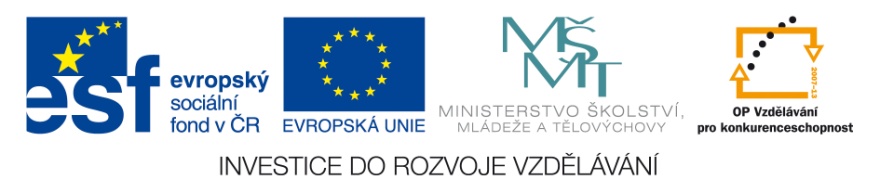 Sovy se živí:


rostlinnou potravou

živočišnou potravou

rostlinnou i živočišnou potravou
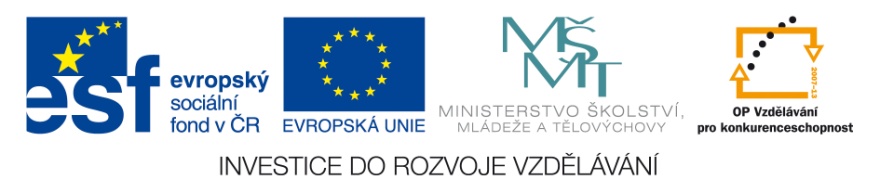 Vývržky u sov jsou:


vyvrhovaná mláďata z cizích hnízd

vyvrhnuté nestrávené zbytky potravy

vyvrhnutá potrava z volete mláďatům
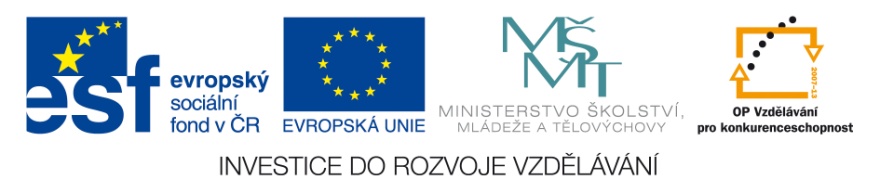 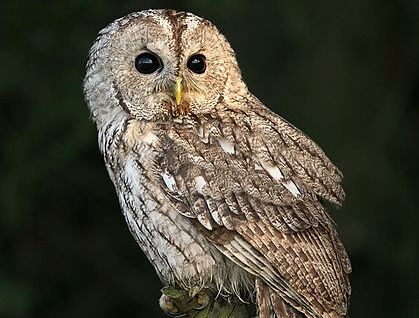 8
Toto je:	a) sova pálená
				b) sýček obecný
				c) puštík obecný
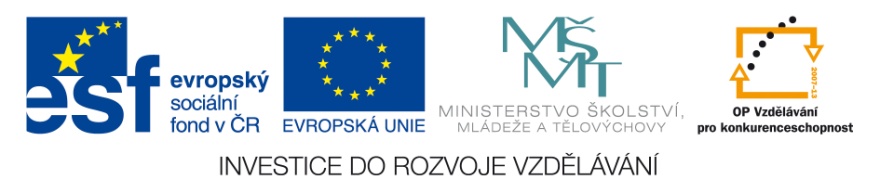 9
Toto je:	a) kalous ušatý
				b) výr velký
				c) sýček obecný
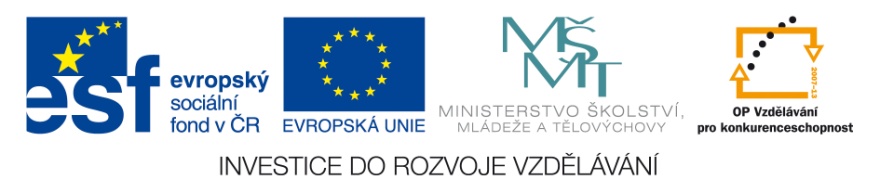 Výborně!
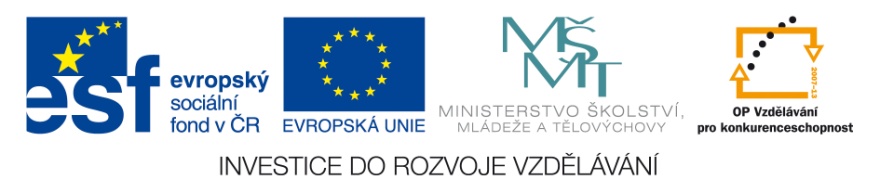 Zdroje použité dne 3. 6. 2013:
Strix aluco 3 (Martin Mecnarowski).jpg. In: Wikipedia: the free encyclopedia [online]. San Francisco (CA): Wikimedia Foundation, 2001-, 14. 1. 2011, 12:38 [cit. 2013-06-03]. Dostupné z: http://cs.wikipedia.org/wiki/Soubor:Strix_aluco_3_(Martin_Mecnarowski).jpg

Tyto alba close up.jpg. In: Wikipedia: the free encyclopedia [online]. San Francisco (CA): Wikimedia Foundation, 2001-, 15. 12. 2011, 11:33 [cit. 2013-06-03]. Dostupné z: http://cs.wikipedia.org/wiki/Soubor:Tyto_alba_close_up.jpg

Strix aluco 3 (Martin Mecnarowski).jpg. In: Wikipedia: the free encyclopedia [online]. San Francisco (CA): Wikimedia Foundation, 2001-, 14. 1. 2011, 12:38 [cit. 2013-06-03]. Dostupné z: http://cs.wikipedia.org/wiki/Soubor:Strix_aluco_3_(Martin_Mecnarowski).jpg

Waldohreule in freier Wildbahn.jpg. In: Wikipedia: the free encyclopedia [online]. San Francisco (CA): Wikimedia Foundation, 2001-, 7. 3. 2005, 18:00 [cit. 2013-06-03]. Dostupné z: http://cs.wikipedia.org/wiki/Soubor:Waldohreule_in_freier_Wildbahn.jpg

Snowy Owl Barrow Alaska.jpg. In: Wikipedia: the free encyclopedia [online]. San Francisco (CA): Wikimedia Foundation, 2001-, 2. 4. 2008, 15:11 [cit. 2013-06-03]. Dostupné z: http://cs.wikipedia.org/wiki/Soubor:Snowy_Owl_Barrow_Alaska.jpg

Eagle.owl.arp.750pix.jpg. In: Wikipedia: the free encyclopedia [online]. San Francisco (CA): Wikimedia Foundation, 2001-, 23. 1. 2005, 18:57 [cit. 2013-06-03]. Dostupné z: http://cs.wikipedia.org/wiki/Soubor:Eagle.owl.arp.750pix.jpg
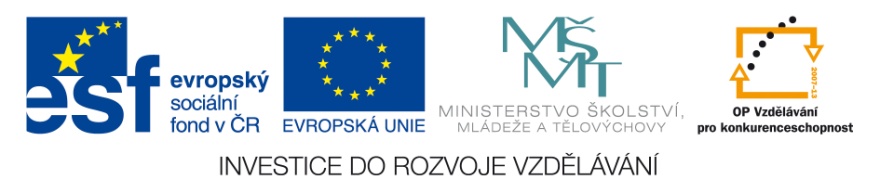 Mochuelo Común ( Athene noctua )(1).jpg. In: Wikipedia: the free encyclopedia [online]. San Francisco (CA): Wikimedia Foundation, 2001-, 1. 8. 2011, 09:26 [cit. 2013-06-03]. Dostupné z: http://cs.wikipedia.org/wiki/Soubor:Mochuelo_Com%C3%BAn_(_Athene_noctua_)(1).jpg

Strix aluco 3 (Martin Mecnarowski).jpg. In: Wikipedia: the free encyclopedia [online]. San Francisco (CA): Wikimedia Foundation, 2001-, 14. 1. 2011, 12:38 [cit. 2013-06-03]. Dostupné z: http://cs.wikipedia.org/wiki/Soubor:Strix_aluco_3_(Martin_Mecnarowski).jpg

Asio otus - Ransuil.jpg. In: Wikipedia: the free encyclopedia [online]. San Francisco (CA): Wikimedia Foundation, 2001-, 8. 3. 2007, 09:32 [cit. 2013-06-03]. Dostupné z: http://commons.wikimedia.org/wiki/File:Asio_otus_-_Ransuil.jpg?uselang=cs
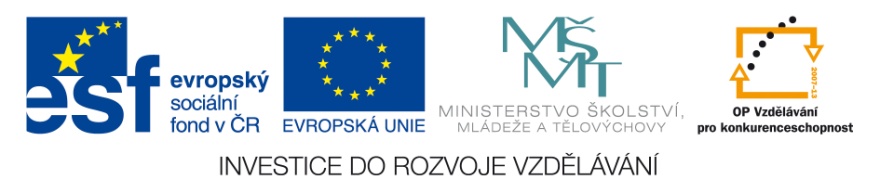